مراحل ثبت تجربه در سامانه ثبت تجارب کارکنان
ورود به سایت مرکز با آدرس زیر
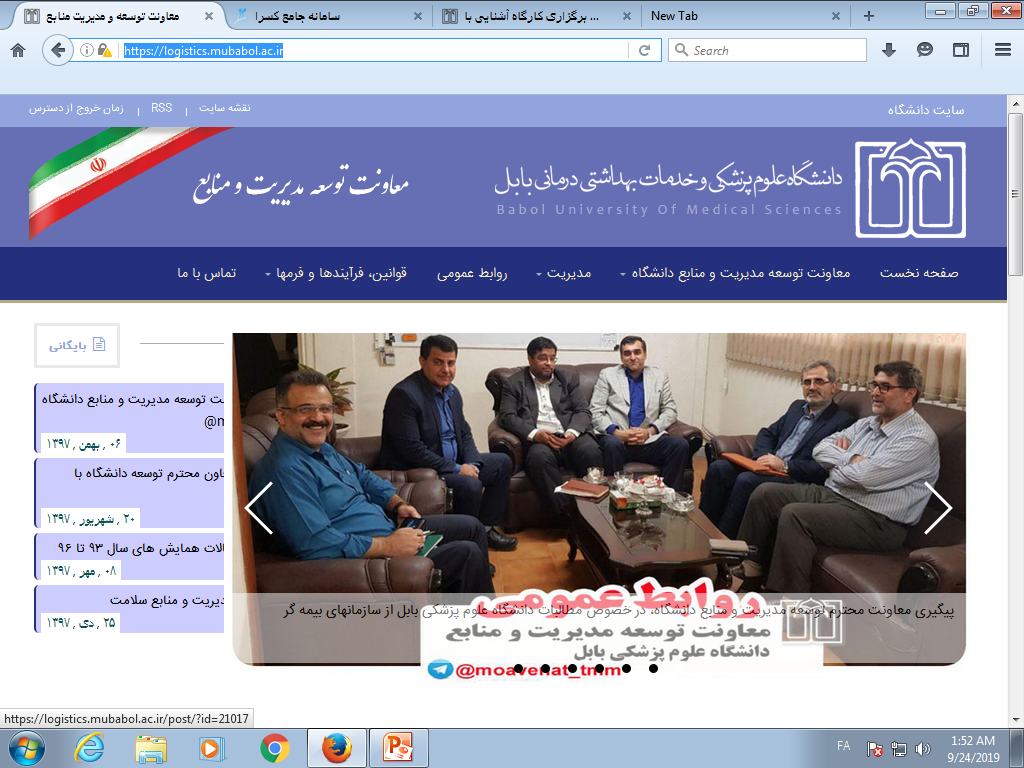 https://logistics.mubabol.ac.ir/
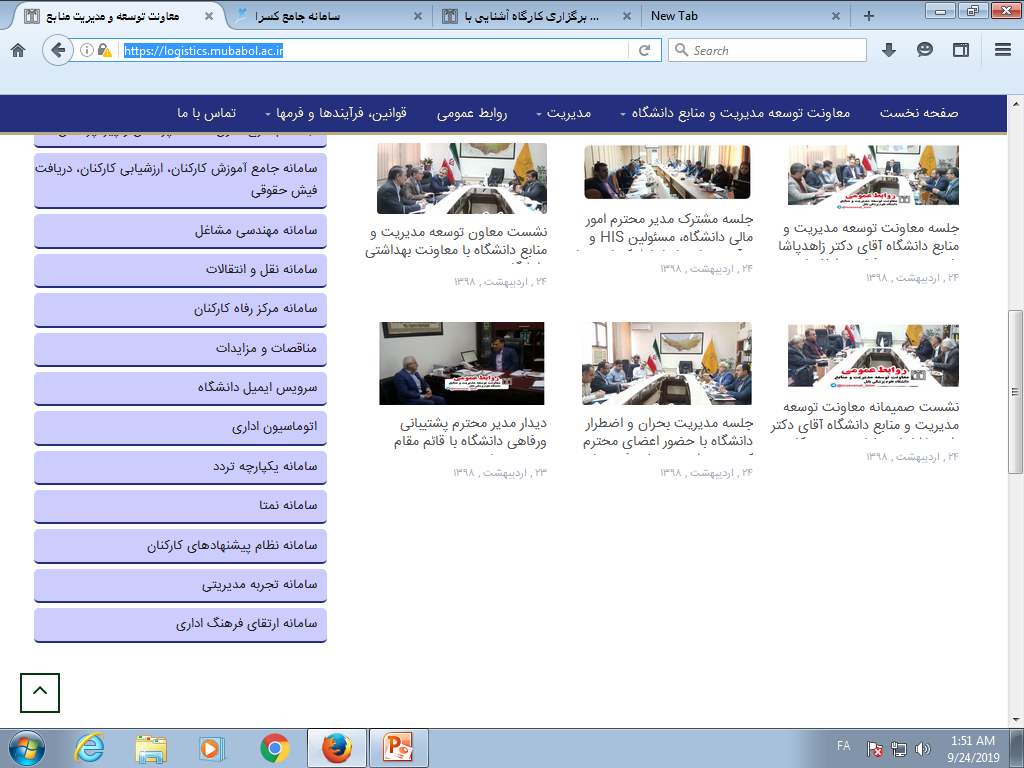